MIŠKO SEKTORIAUS DARBUOTOJŲ SIŪLYMAI NACIONALINEI MIŠKŲ VIZIJAI
(SOCIALINIAI KLAUSIMAI)
NMS koordinacinės grupės narys 
LMPF  organizatorius
Algis Vaitkevičius
GIRIONYS 
2021 m.
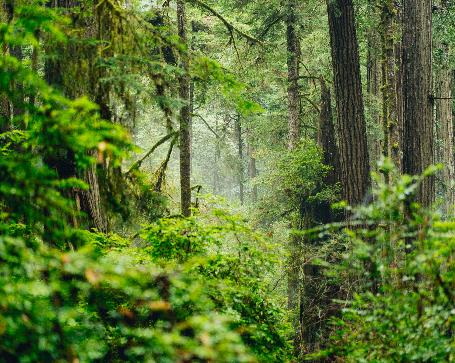 NMS MIŠKO SEKTORIAUS DARBUOTOJŲ SEKTORINĖ GRUPĖ
1.   Algis Vaitkevičius – LMPF organizatorius, Lietuvos miškininkų sąjungos narys, NMS koordinacinės grupės narys
2.   Diana Raitelaitienė – LMPF pirmininkė, AB ,,Grigeo“ profesinės sąjungos pirmininkė, Lietuvos
      Respublikos DSS komisijos narė
Inga Ruginienė – LPSK pirmininkė, Lietuvos Respublikos Trišalės tarybos narė, Tarptautinės profesinių sąjungų
      konfederacijos viceprezidentė, Europos profesinių sąjungų konfederacijos komiteto narė
Aušra Beresnevičienė – Kuršėnų miško darbuotojų profesinės sąjungos pirmininkė, VMU profesinių sąjungų
      Jungtinės atstovybės narė 
5.   Rimas Tumosa – Veisiejų miškininkų profesinės sąjungos pirmininkas, VMU Veisiejų RP vyr. miškininkas
6.   Saulius Adomavičius – Lietuvos miškininkų sąjungos pirmininko pavaduotojas, girininkas 
Ina Bikuvienė - Valstybinių miškų darbuotojų profesinės sąjungos pirmininkė, VMU valdybos narė, VMU GIS ir
       geodezijos skyriaus kartografijos poskyrio specialistė 
8.    Rokas Lastauskas - Varėnos miškų darbuotojų profesinės sąjungos pirmininkas,  LMPF Tarybos narys
9.    Irena Keliauskienė – AB ,,Šilutės baldai“ profesinė sąjungos pirmininkė, LMPF Tarybos narė
10. Sigitas Radzevičius – Trakų miškininkų profesinės sąjungos pirmininkas, LMPF Tarybos narys medienos ruošos ir
      prekybos    vadovas
11.  Dainius Dapkus,  Radviliškio miškininkų profesinės sąjungos pirmininkas, LMPF Tarybos narys, medelyno vadovas
12. Juozas Ūsas – LMPF pirmininkės pavaduotojas
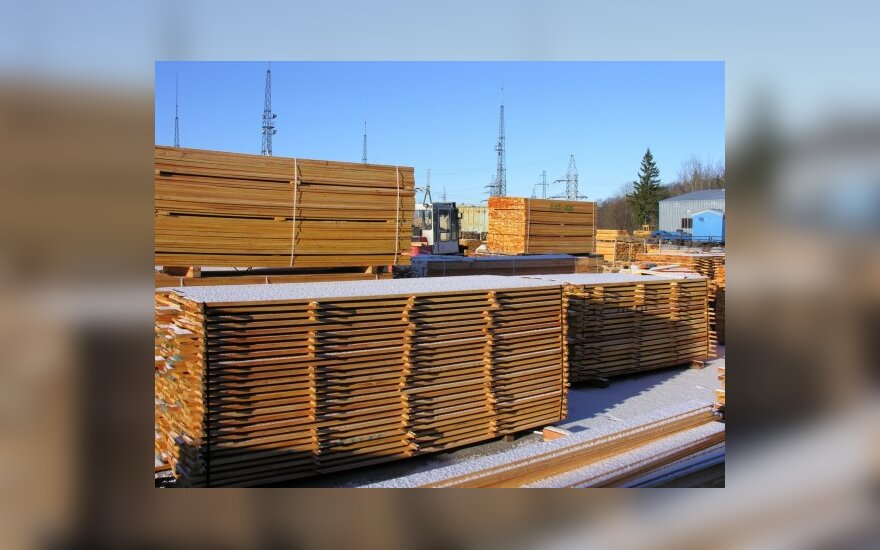 PASIŪLYMAI NACIONALINEI  MIŠKŲ VIZIJAI :
Dėl darbo užmokesčio;
 Dėl darbo sąlygų;
 Dėl darbuotojų saugos ir sveikatos;
 Dėl darbuotojų kolektyvinio atstovavimo stiprinimo.
Darbo užmokestis
Sektoriaus įmonėse darbo užmokesčio
      vidurkis ne mažesnis 110 proc. šalies
      vidutinio atlyginimo;

Sektoriaus įmonėms privalomas lėšų rezervas,
      užtikrinantis stabilias darbuotojų pajamas dėl
      pagamintos produkcijos kainų svyravimų;

Garantuojama kasmetinė darbo užmokesčio
       indeksacija, ne mažesnė už šalies infliacijos lygį.
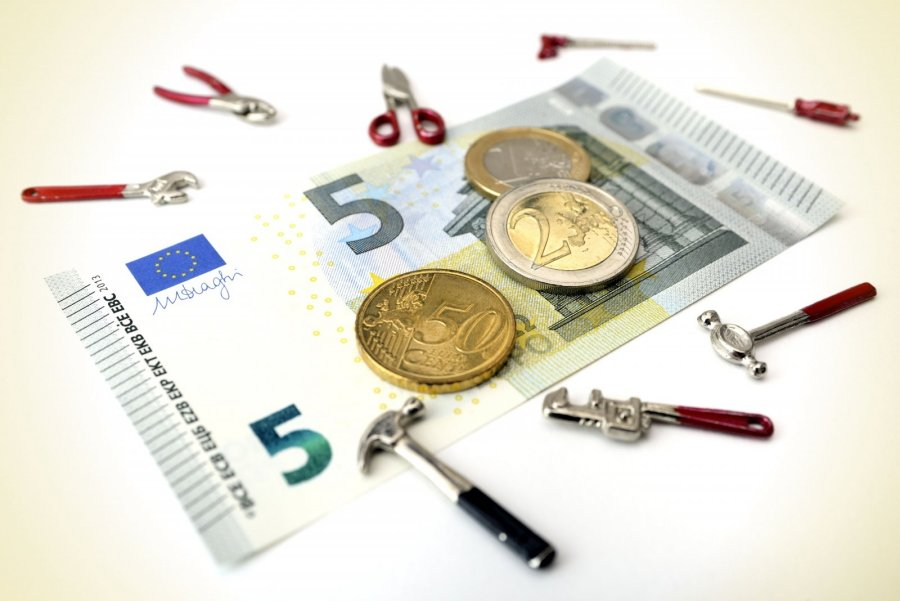 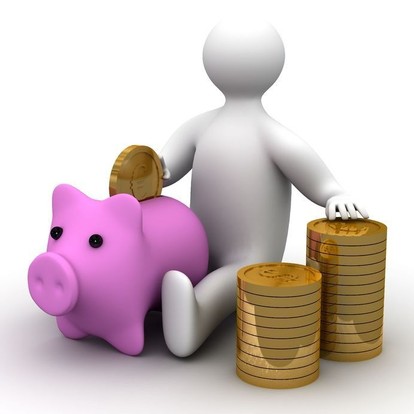 Darbo procesų optimizavimas, įdiegiant paprastesnes
      administravimo sistemas; 
Reikiamas darbininkų skaičius, užtikrinantis darbo
      normų įvykdymą per normalią darbo dienos trukmę,
      garantuojant konkurencingą darbo užmokestį; 
Reikiamas specialistų skaičiaus nustatymas,
      užtikrinantis pareiginių funkcijų įvykdymą per normalią
      darbo dienos trukmę; 
Teisingas prastovų dėl nepalankių gamtinių sąlygų
      skelbimas; 
Tolygus darbų darbininkams paskirstymas ir
      garantuotas užimtumas gamtosauginių ribojimų metu.
SOCIALINĖS IR DARBO SĄLYGOS
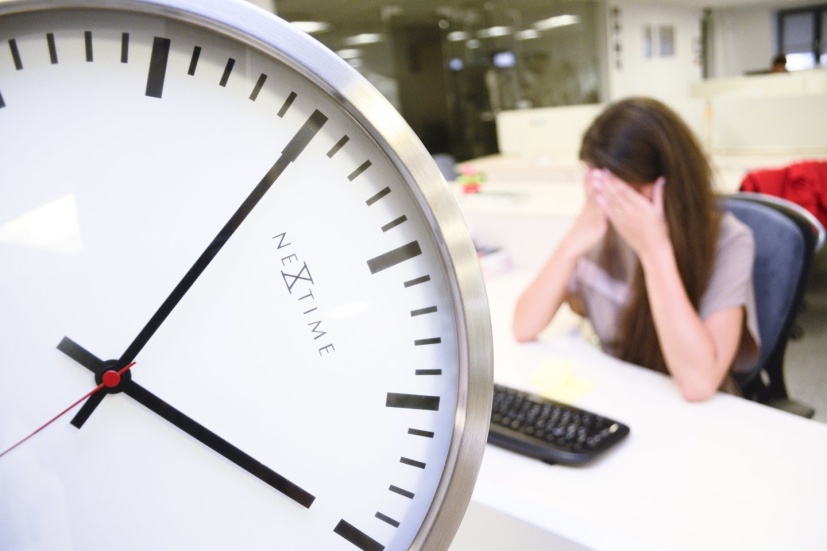 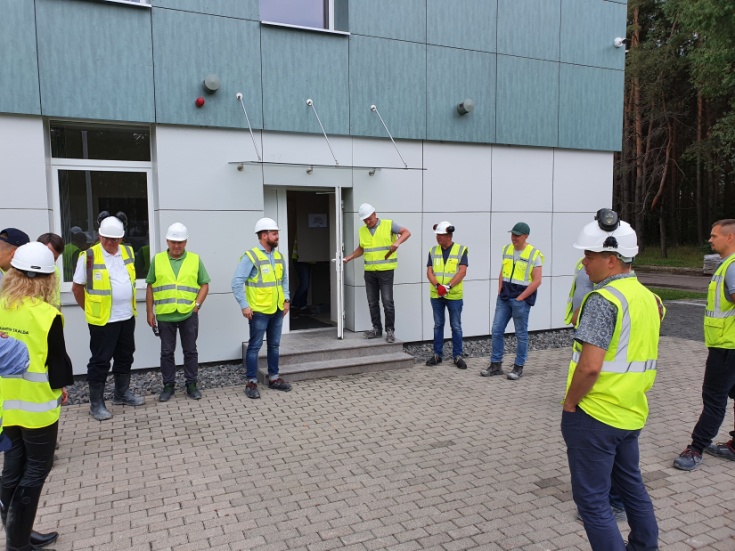 DARBUOTOJŲ SVEIKATOS KLAUSIMAI
Darbuotojų skiepijimas nuo erkinio encefalito
    įmonių/įstaigų lėšomis;

Darbuotojų profilaktiniai patikrinimai dėl
    Laimo ligos įmonių/įstaigų lėšomis;

3.  Laimo ligos pripažinimas  profesine liga.
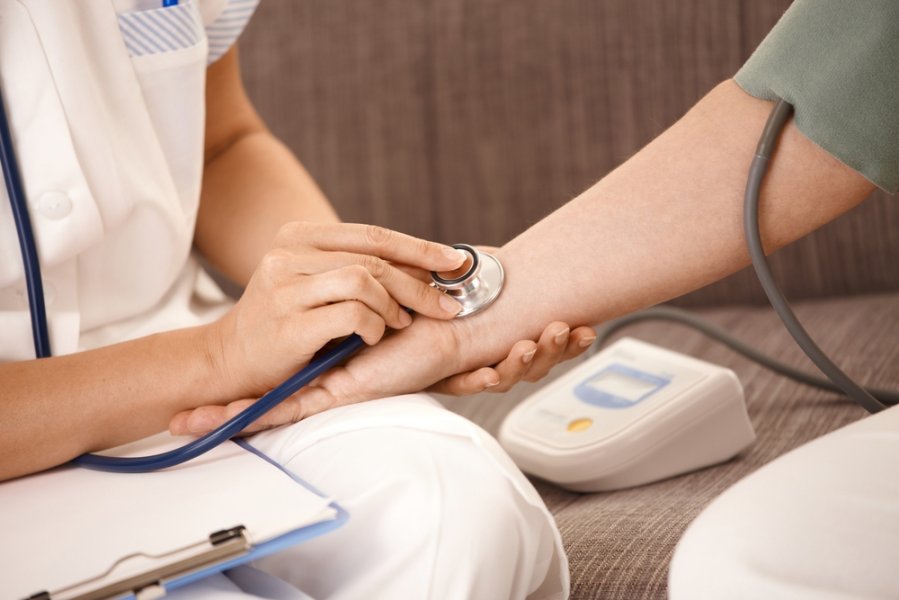 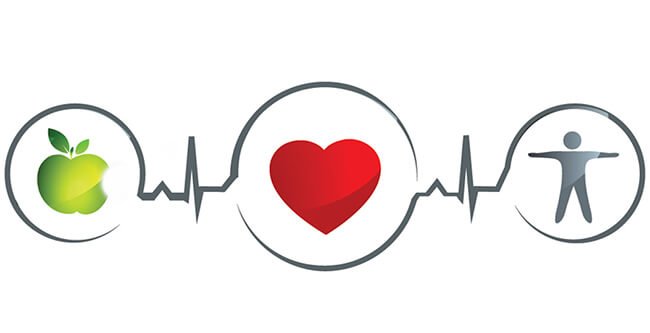 KOLEKTYVINIO ATSTOVAVIMO STIPRINIMAS
Kolektyviniam darbuotojų atstovavimui, įmonėse/įstaigose pirmenybė teikiama profesinėms sąjungoms;

Įmonių / įstaigų reorganizavimas  vykdomas, suderinus su  darbuotojų atstovais;

Profesinių sąjungų nariams suteikiama pirmumo teisė pasilikti dalies darbuotojų atleidimo atveju;
 
Negalima skirti drausminės nuobaudos arba  atleisti iš darbo  darbuotojo be jo kaltės, be profesinės sąjungos valdymo organo sutikimo, jei narystė profesinėje sąjungoje yra daugiau kai 1 metai.
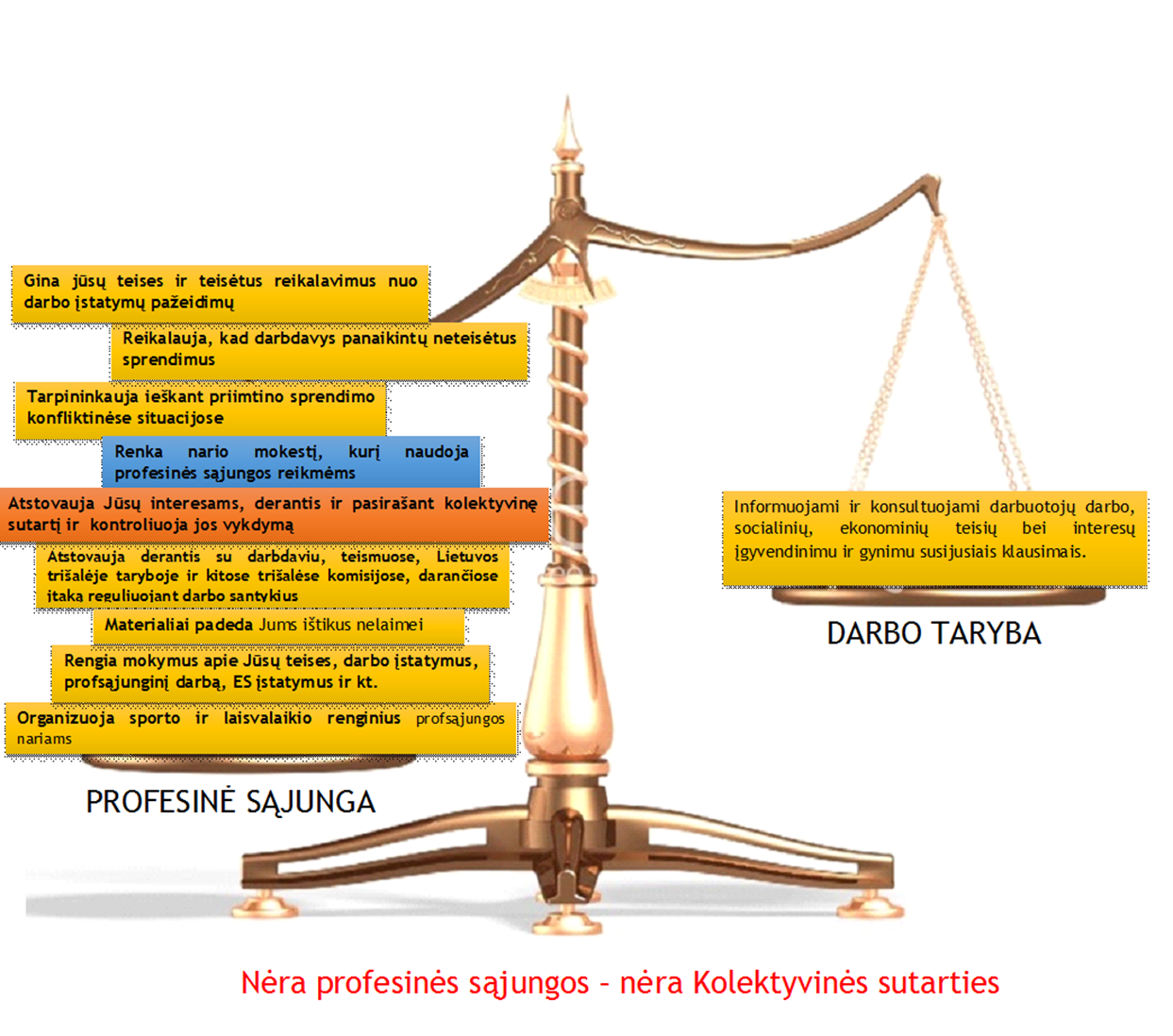 AČIŪ UŽ DĖMESĮ!